Атмосфера
Климат и погода
Состав атмосферы
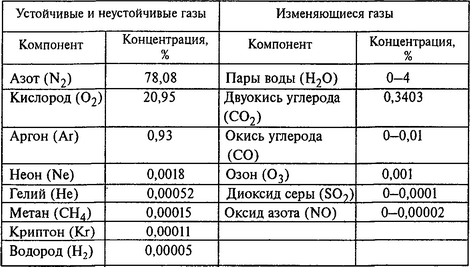 2
Состав атмосферы
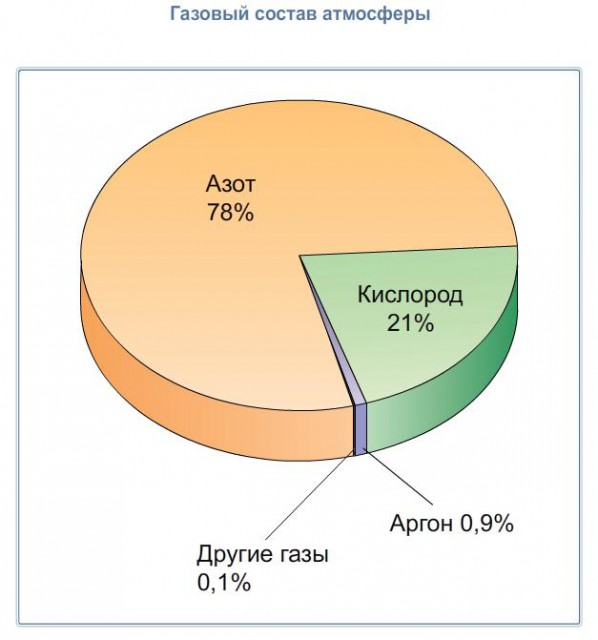 3
Строение атмосферы
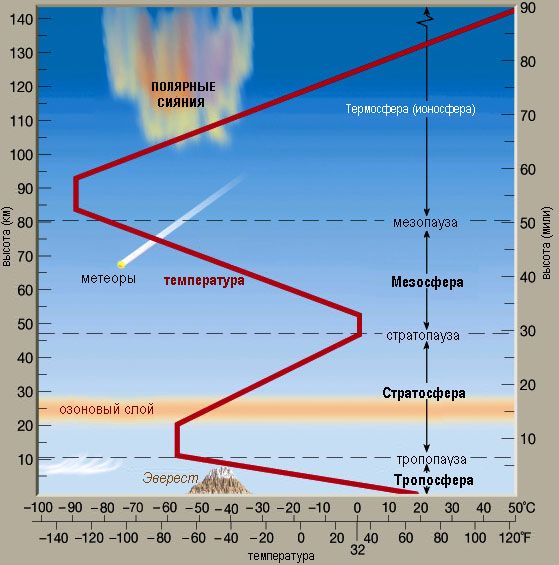 4
Радиационный баланс
Количество солнечной радиации  зависит от:
Широты
Угла падения солнечных лучей
Продолжительности светового дня
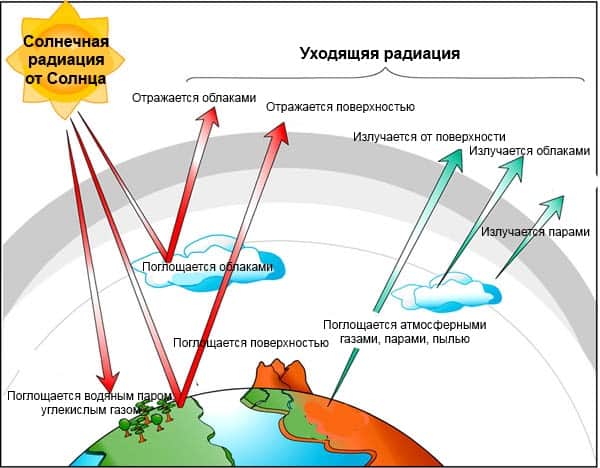 5
Радиационный баланс формула
B = (S' + D — R) — (Eс — b·Ea)
B — радиационный баланс;
S' — прямое солнечное излучение;
D — рассеянная солнечная радиация;
R — отраженная солнечная радиация
Eс — излучение земной поверхности;
Ea — противоизлучение атмосферы
b — коэффициент поглощения подстилающей поверхности;
6
Альбедо поверхностей
Свежевыпавший снег – 90%
· Песок – 30-35% 
· Трава – 20% 
· Лиственный лес – 16-27% 
· Хвойный лес – 6-19% 
Земля как планета – 35%
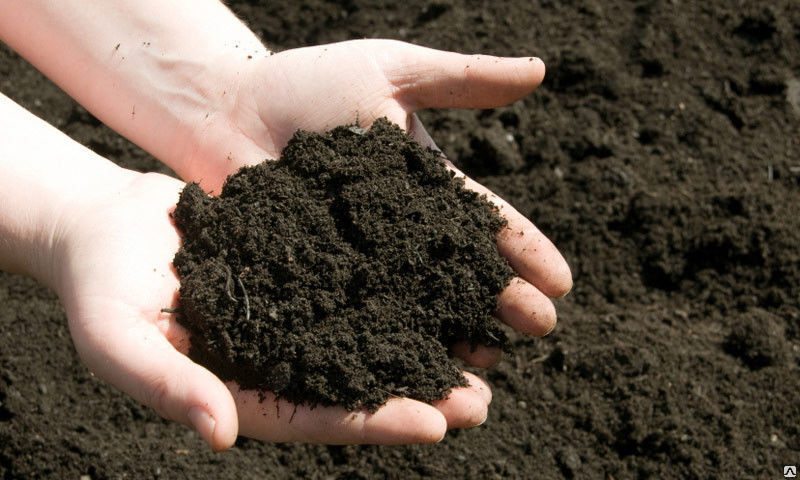 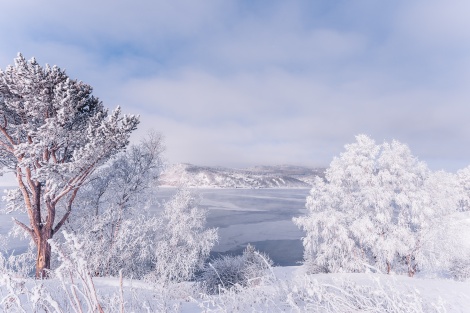 7
Годовой радиационный баланс России
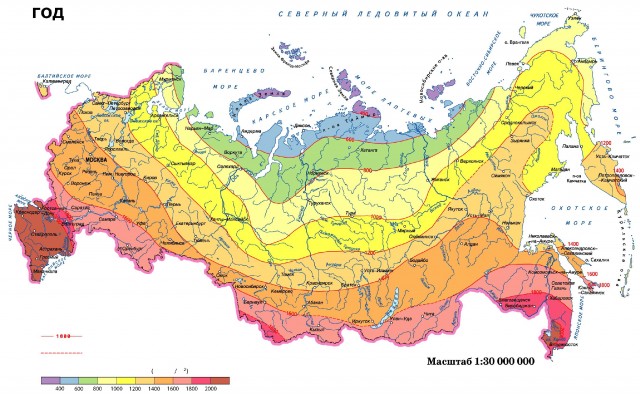 8
Суточный и годовой ходы температуры
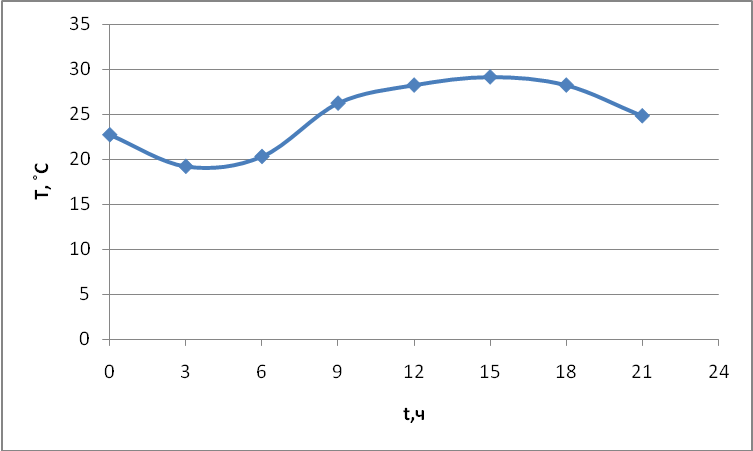 Стоит помнить, что
с высотой температура воздуха убывает:
На 0,5°С на каждые 100 м (если воздух влажный)
На 1°С на каждые 100 м (если воздух сухой)
На 0,6°С на каждые 100 м (среднее значение)
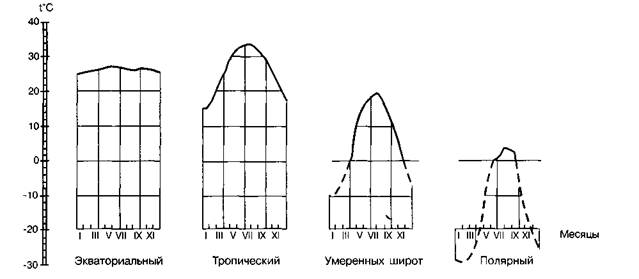 9
Инверсии
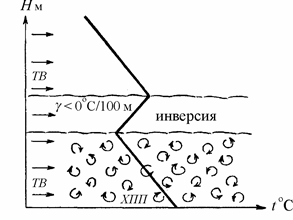 смм
в
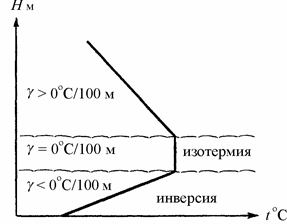 Радиационная инверсия или снежная (весенняя) инверсия
Адвективная инверсия
10
Инверсии
смм
в
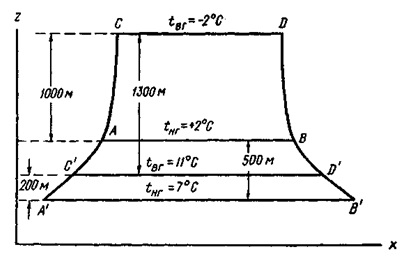 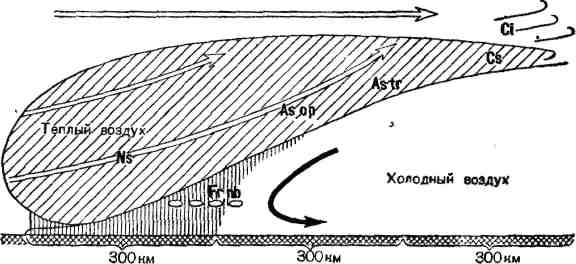 Антициклональная инверсия сжатия
Циклональная фронтальная инверсия
11
Орографическая инверсияинверсия
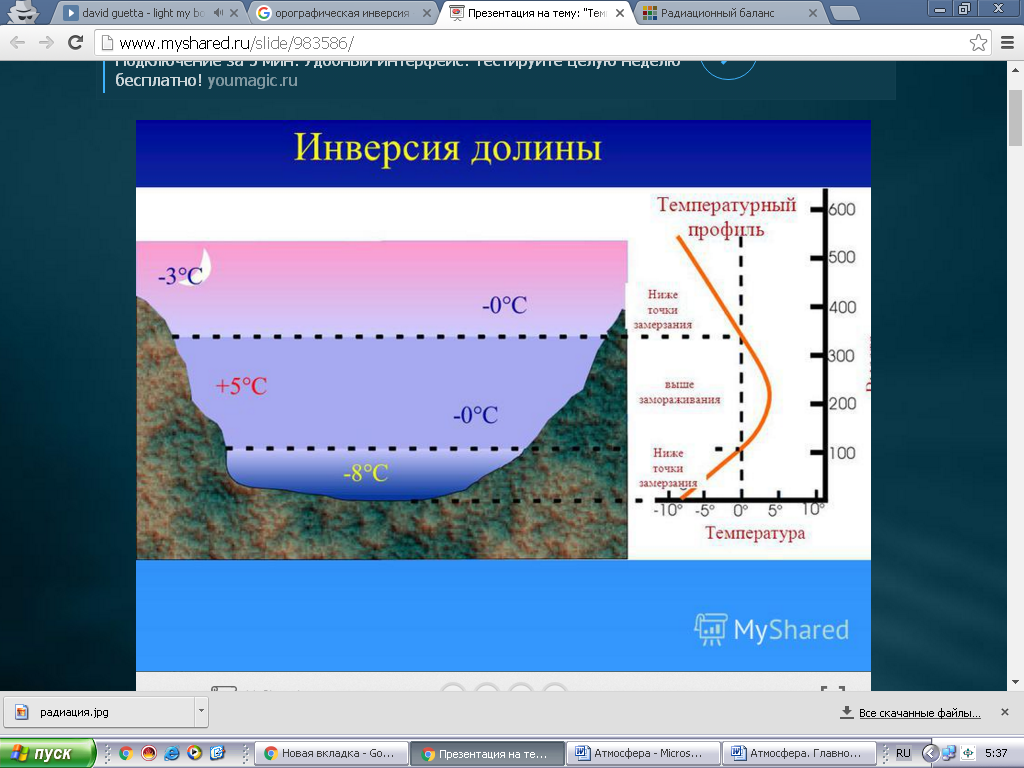 12
Тепловые пояса
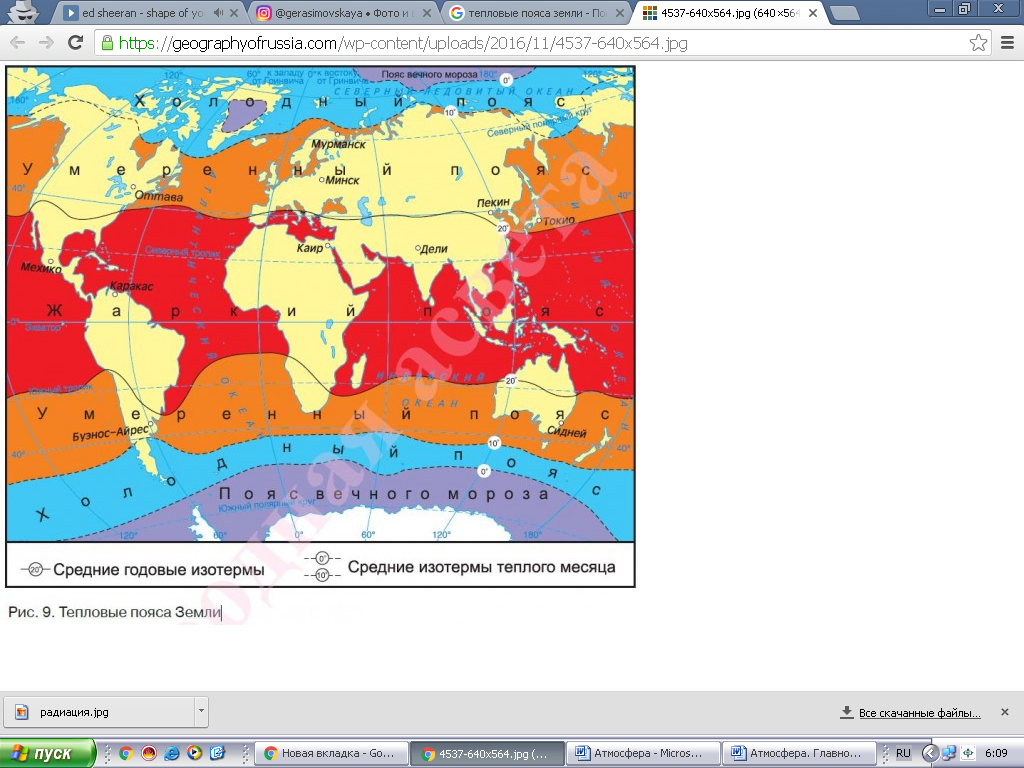 13
Давление
С высотой понижается на: 
1 мм рт.ст. на каждые 10,5 м

на 1 мб (гПа) на каждые 8 м.
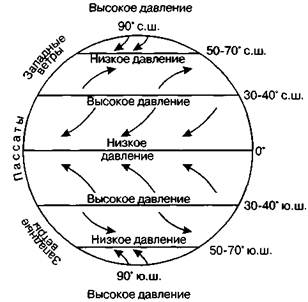 14
Общая циркуляция атмосферы
Общая циркуляция атмосферы
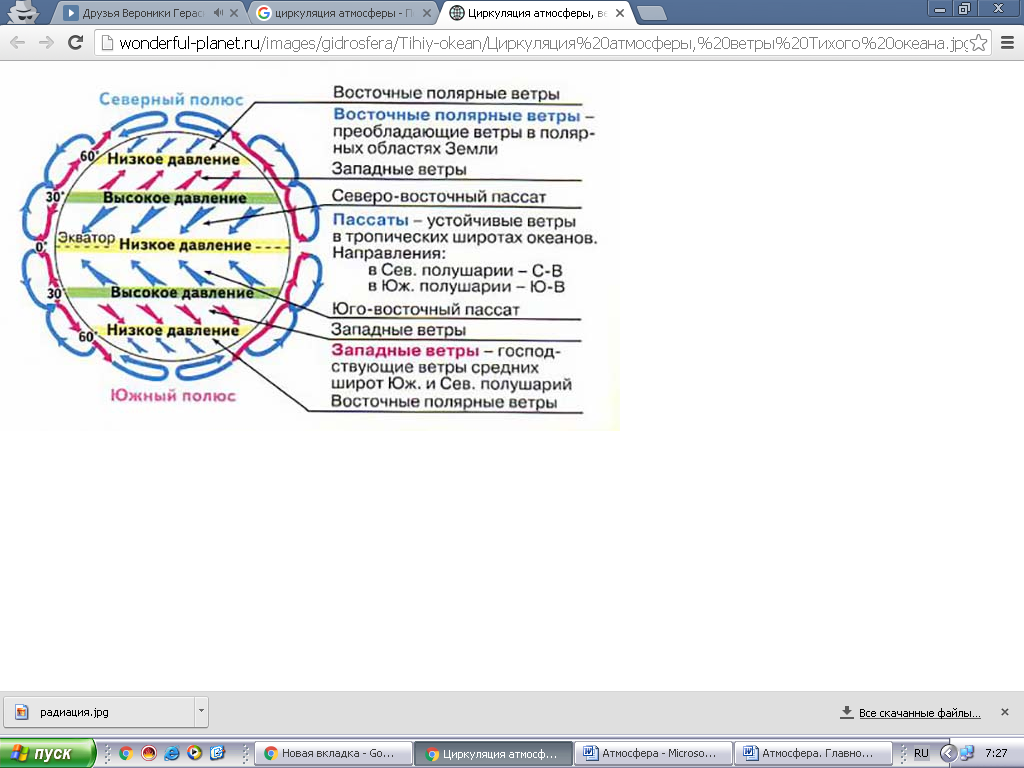 16
Распределение давления
Центры действия атмосферы
Области высокого или низкого атмосферного давления на картах распределения давления по земному шару
Центры действия атмосферы
Постоянные (перманентные)
Сезонные
Экваториальная депрессия
Субтропические антициклоны
Депрессии субполярных широт
Полярные антициклоны
Зимние антициклоны
Летние депрессии над материками в средних широтах
18
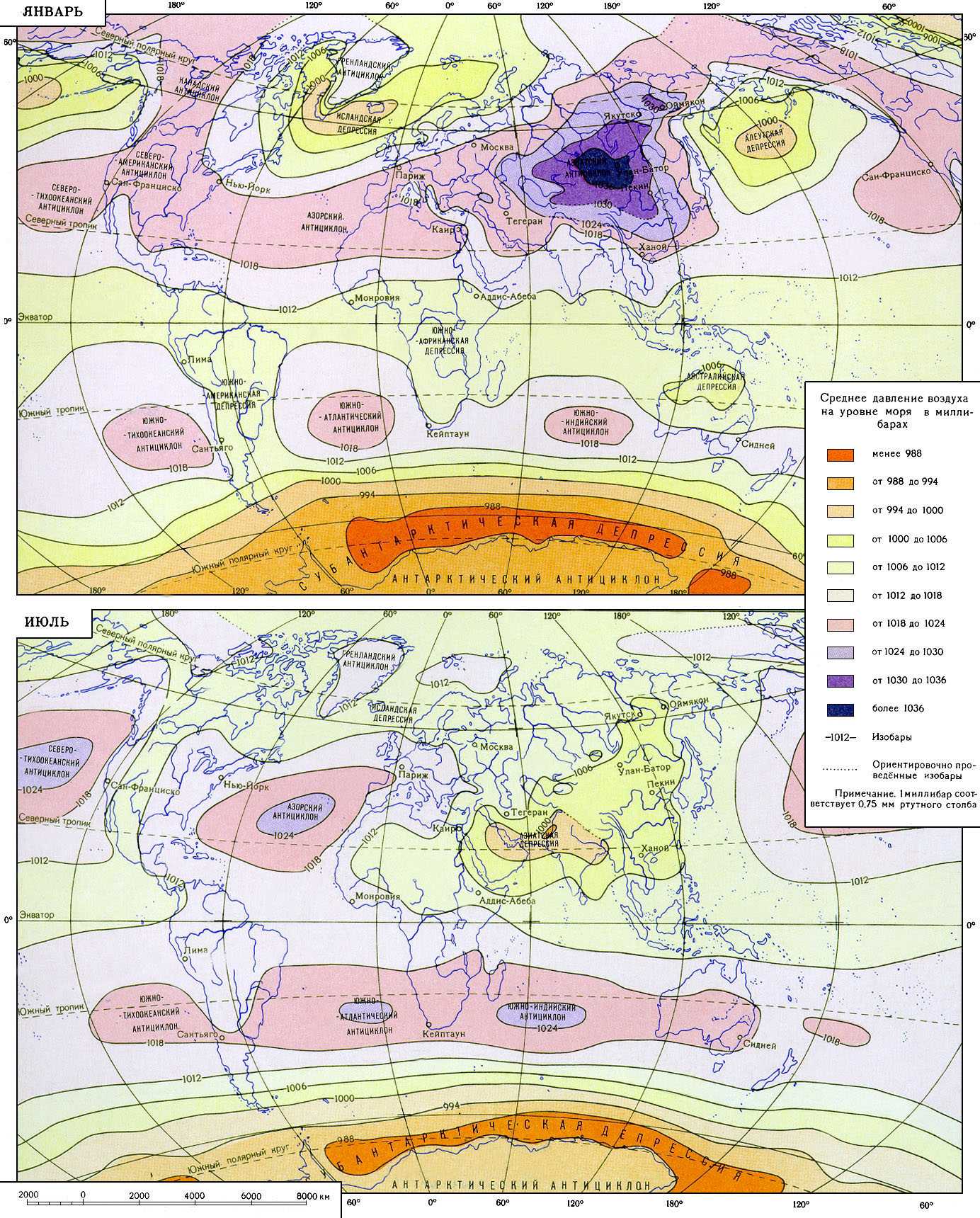 19
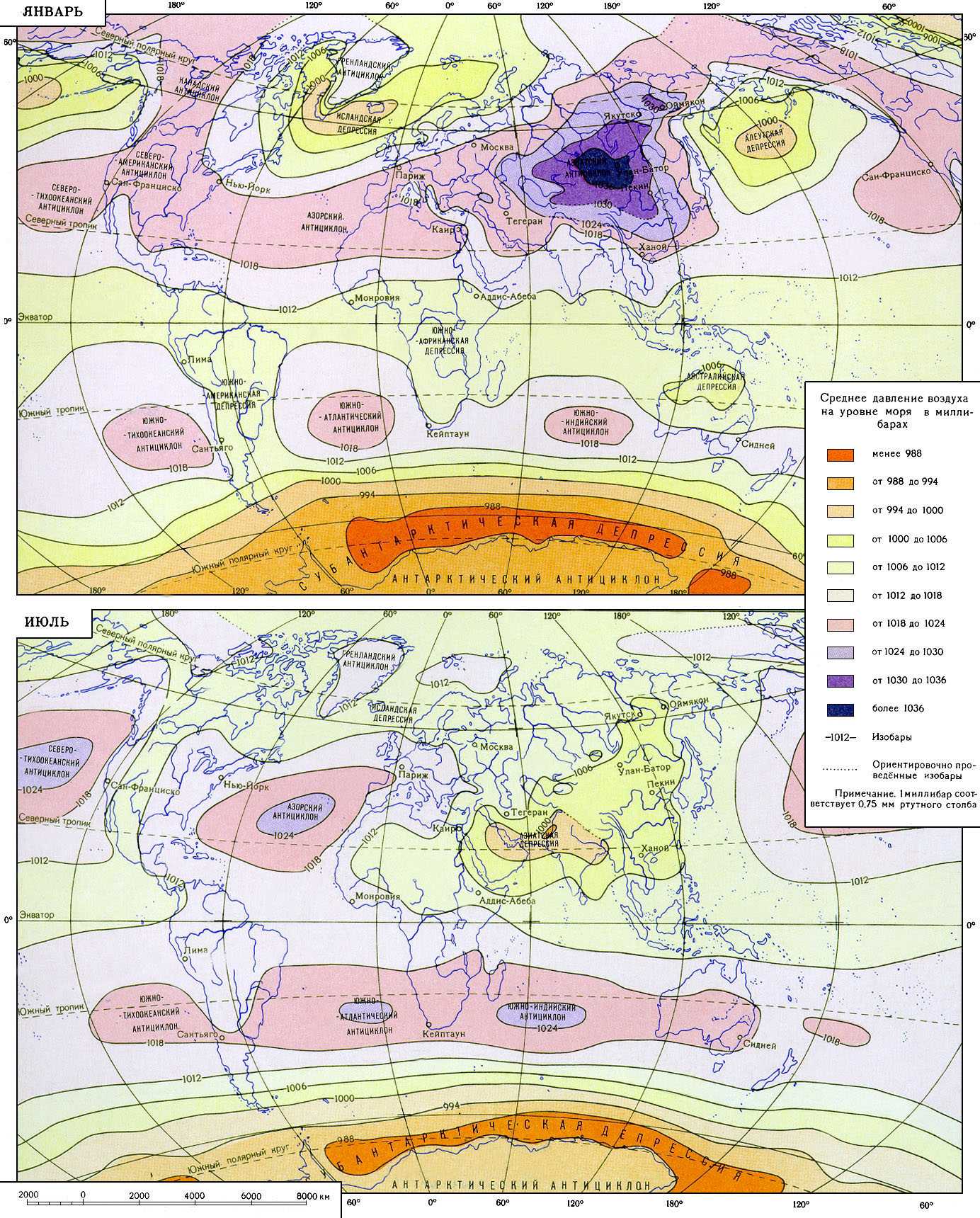 20
Погода и метеорологические показатели
Погода – состояние атмосферы в данном месте в данное время
Воздушная масса - большое количество воздуха, имеющего сравнительно однородные свойства в горизонтальных направлениях, порой на протяжении тысяч километров.
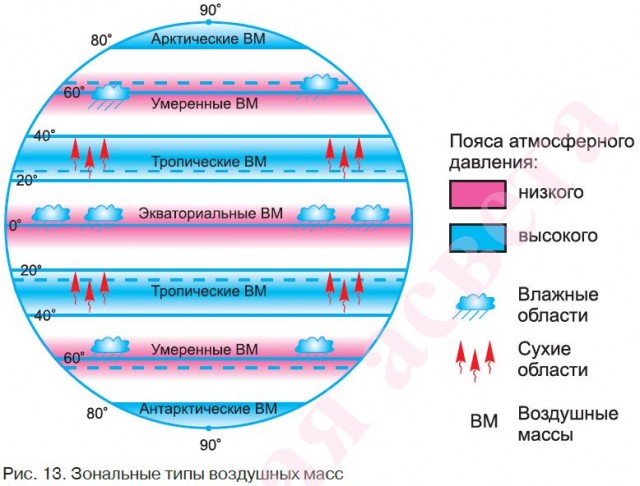 22
Типы воздушных масс
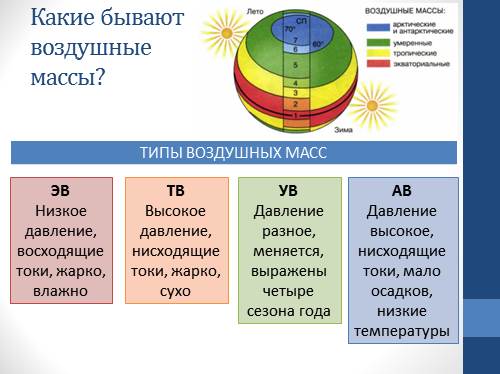 23
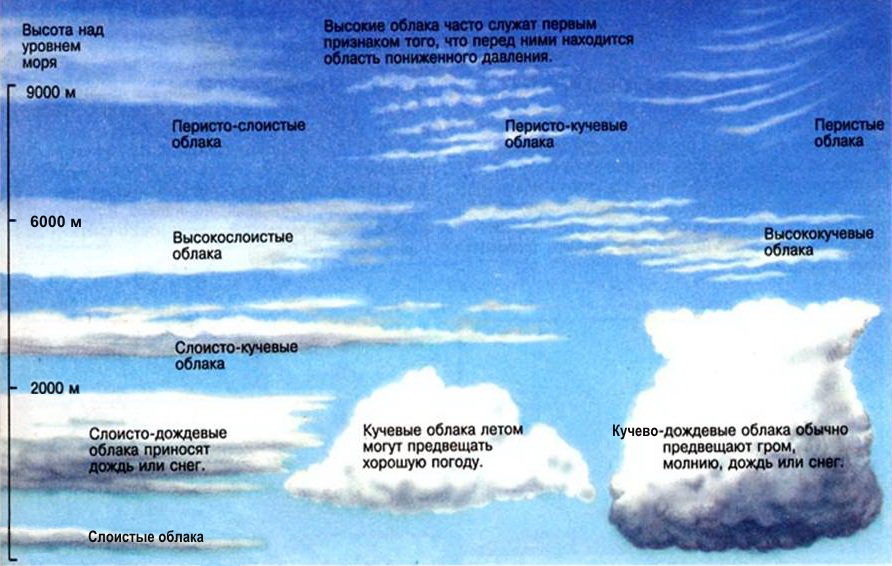 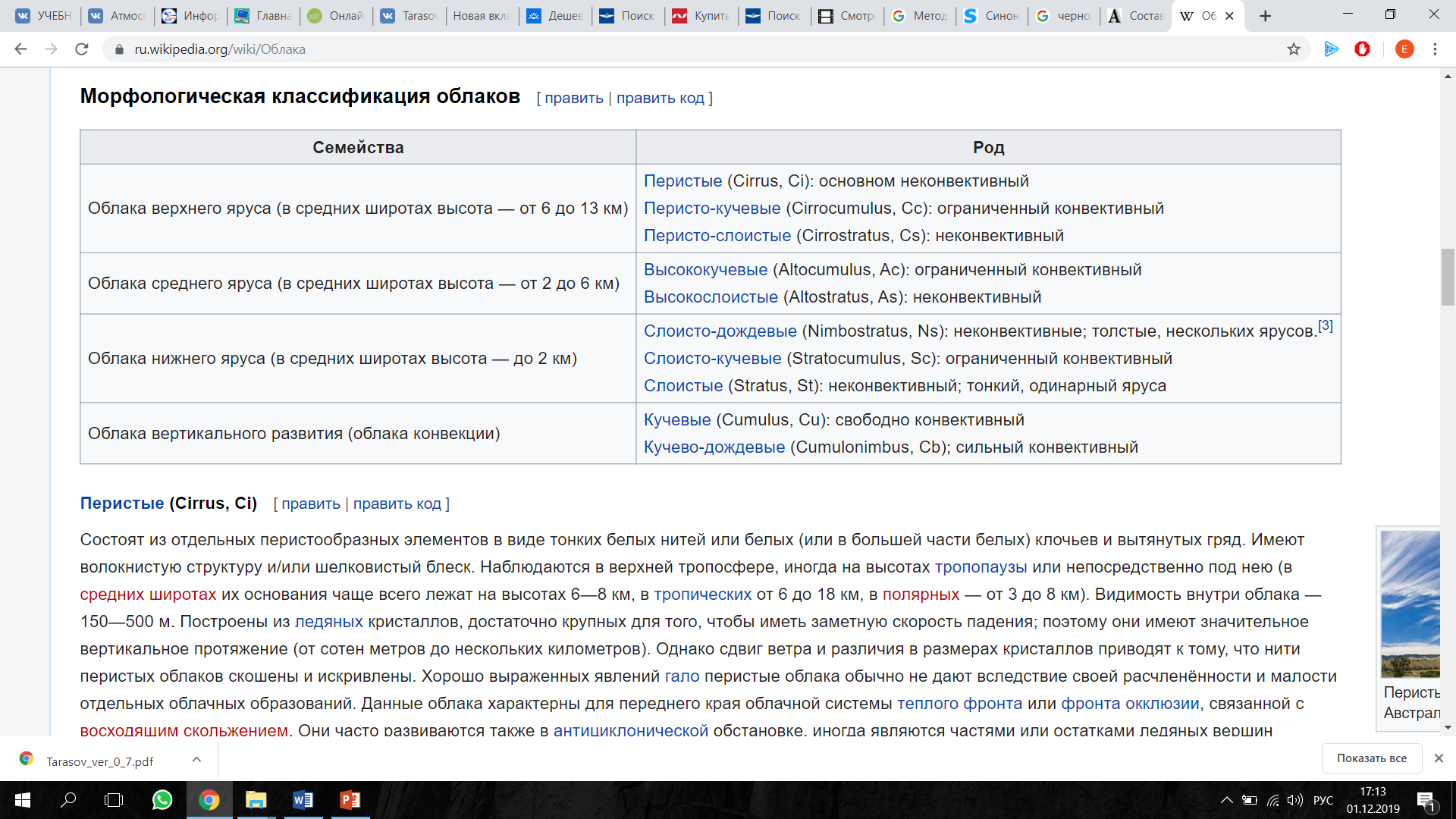 24
Фронты - место соприкосновения двух воздушных масс, обладающих различными физическими свойствами.
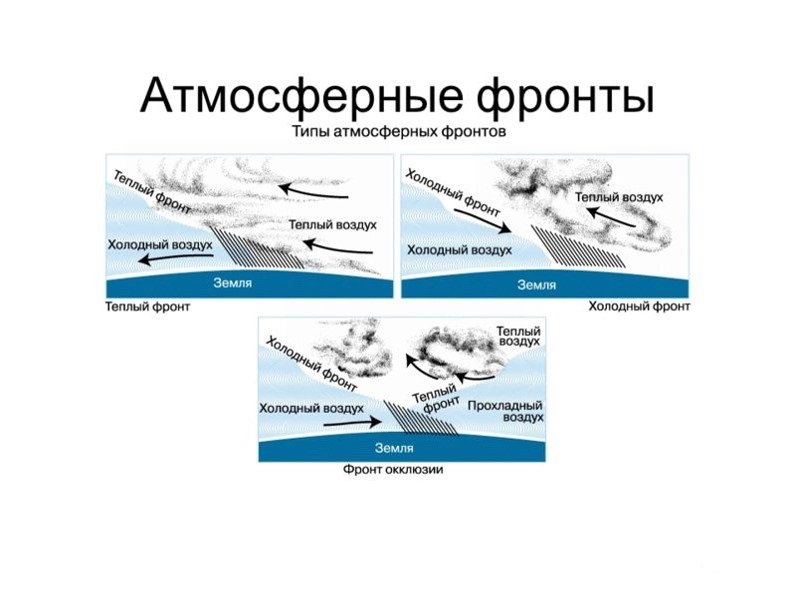 25
Характерные признаки атмосферных фронтов
Теплый фронт
Холодный фронт
Горизонтальная протяженность облачности около 700км
Обложные осадки(зона осадков 600-700 км)
Скорость движения 50 км/ч
Гололед
Имеет более пологую границу раздела воздушных масс
Формируется в зоне большого контраста температур
Грозы,дожди,ливни град (ливневые осадки)
Движется быстрее чем теплый за счет более вертикальной границы раздела ВМ
26
Цикло́н— воздушная масса в виде атмосферного вихря огромного (от сотен до нескольких тысяч километров) диаметра с пониженным давлением воздуха в центре. 
Антициклон – область повышенного атмосферного давления.
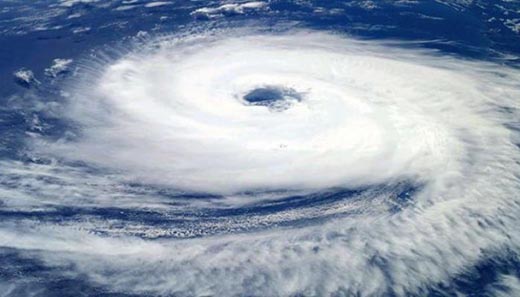 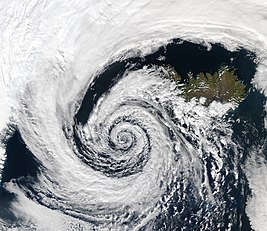 Циклоны и антициклоны
27
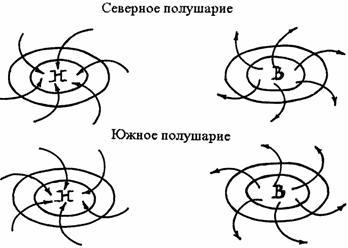 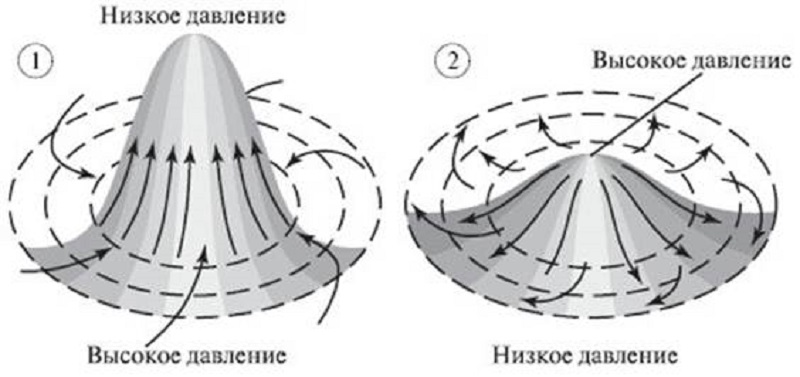 28
Характерные признаки антициклона
Ясная или малооблачная погода
Отсутствие ветра
Отсутствие осадков
Устойчивый характер погоды (заметно не меняется во времени, пока существует антициклон)
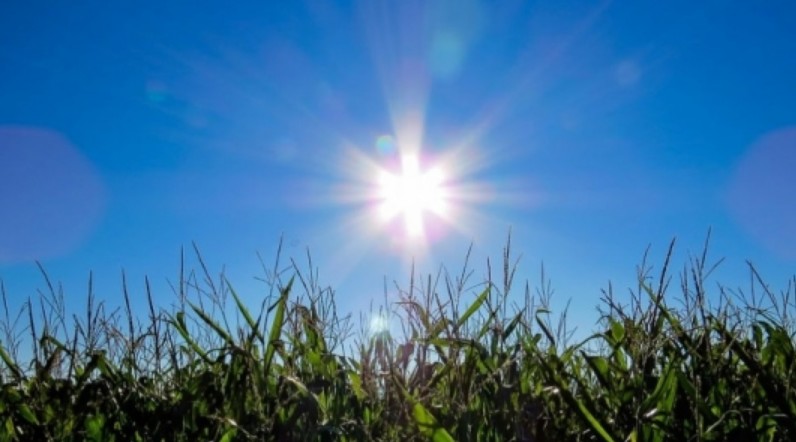 29
Характерные признаки циклона
Облачная погода погода
Наличие ветра
Наличие осадков
Неустойчивый характер погоды
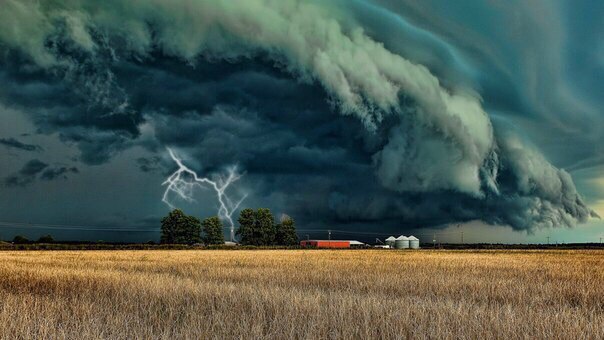 30
Влияние циклонической деятельности
Отрицательное:
Сильные ливни
Большие волны на поверхности моря
Ураганы
Смерчи
Штормовые приливы
Положительное:
Перенос влаги из тропических широт в умеренные
Прекращение засух
Уменьшение разницы температур на различных участках Земли
31
Относительная влажность
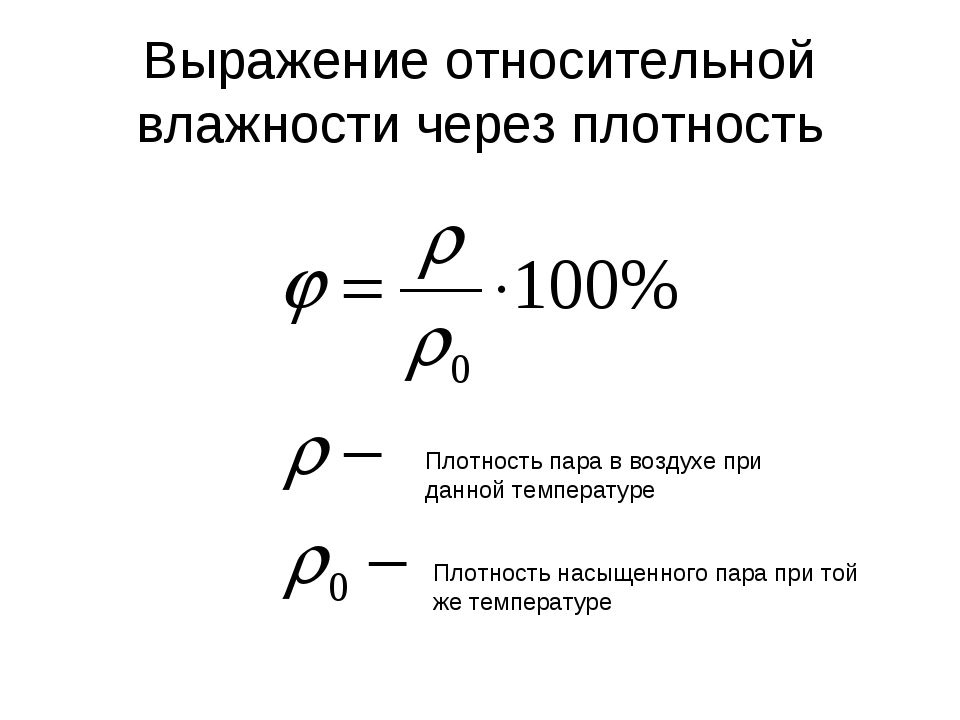 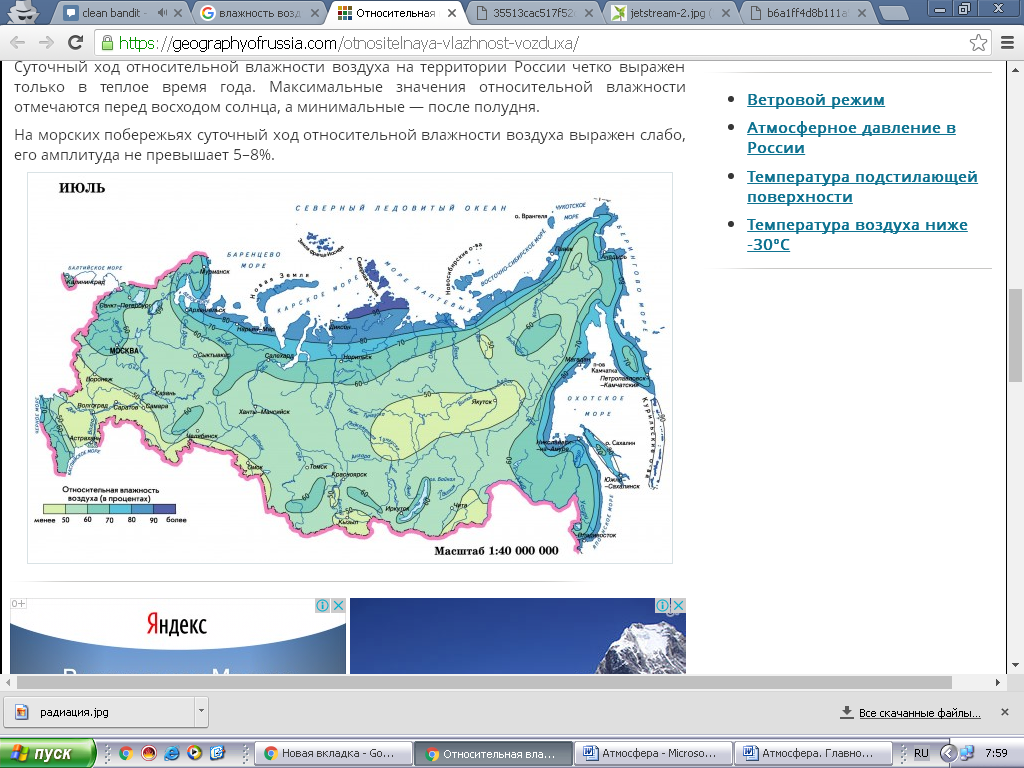 32
Испаряемость
Водный баланс: Осадки (Р), выпавшие на территорию, частично испаряются (Е) в атмосферу, частично стекают (R) в океан: 
P = E + R
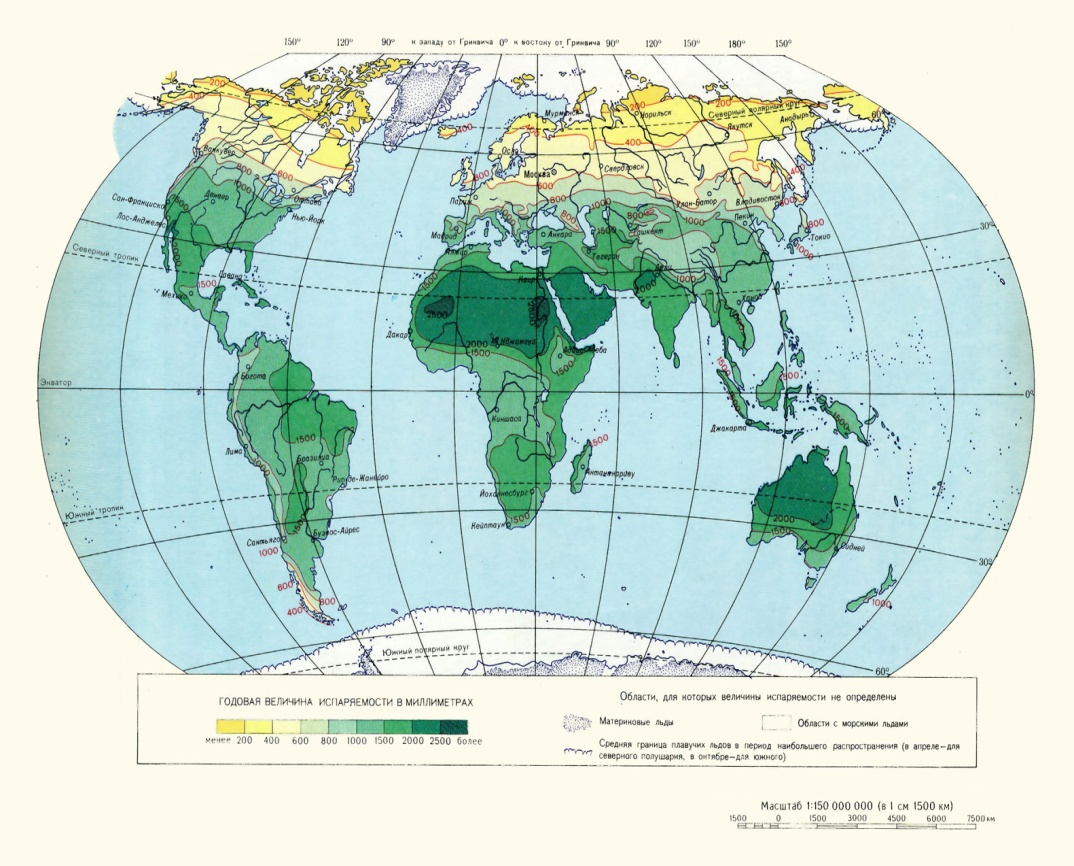 33
Коэффициент увлажнения
Коэффициент увлажнения Г.Н. Высоцкого – Н.Н. Иванова: К = R/Ер, 
Где R – сумма осадков (в мм) за месяц,
Ер – месячная испаряемость.
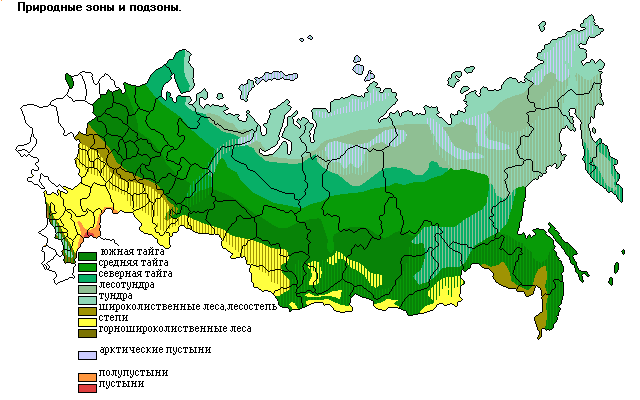 34
Бриз
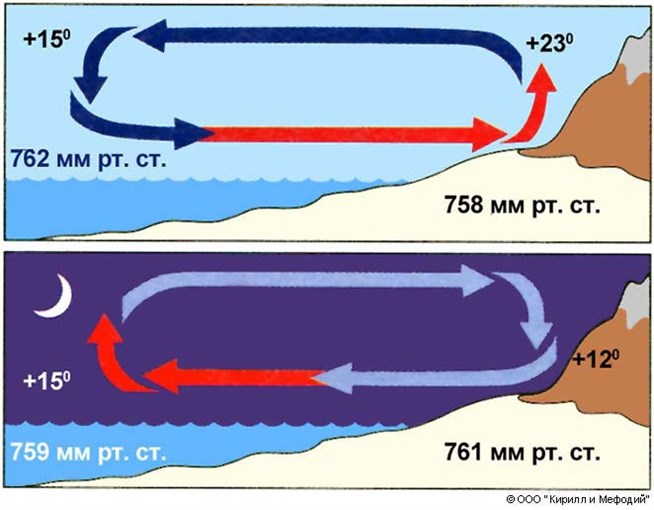 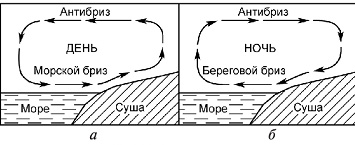 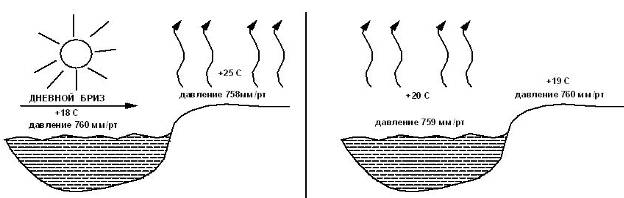 35
Фён
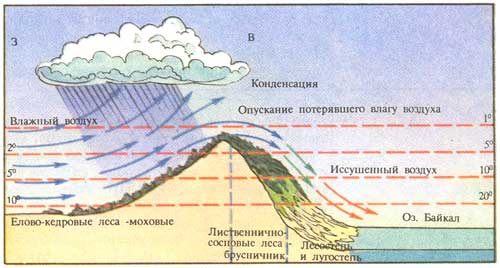 36
Бора
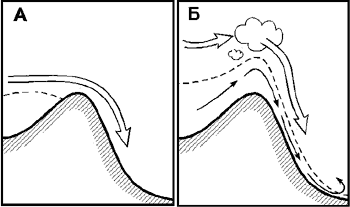 37
Муссон
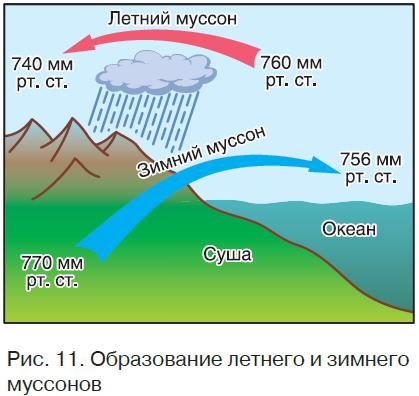 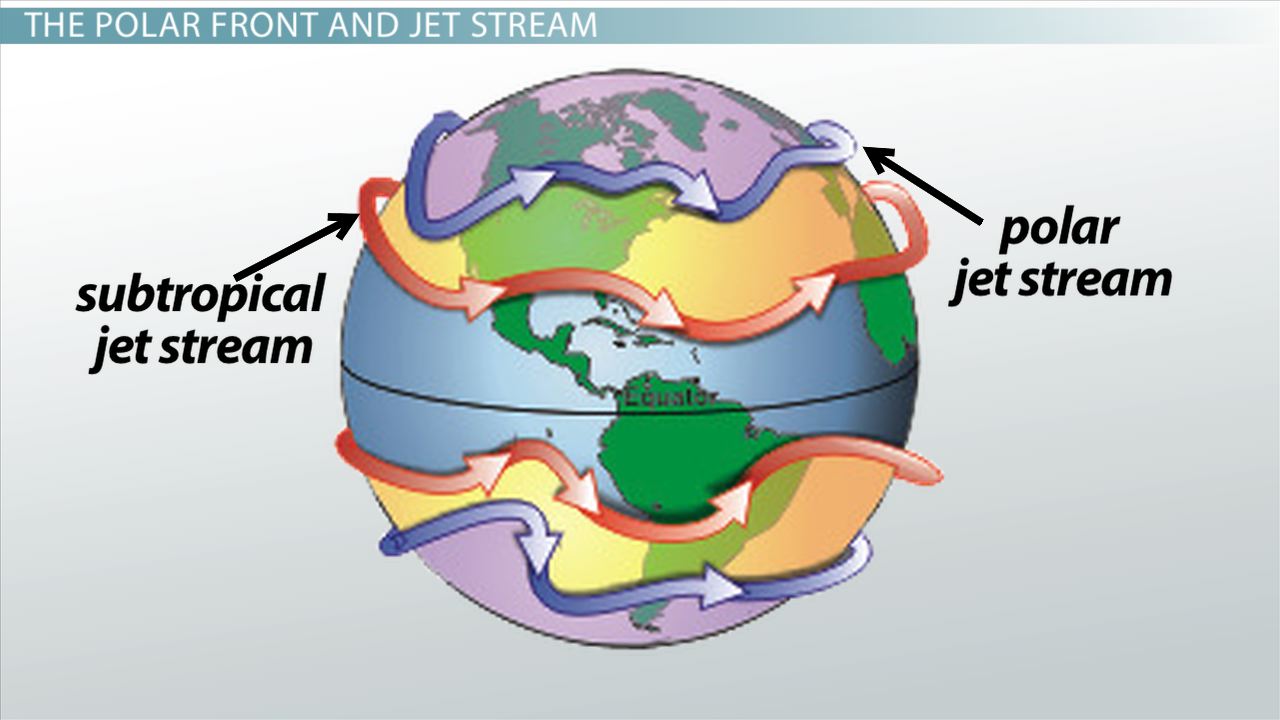 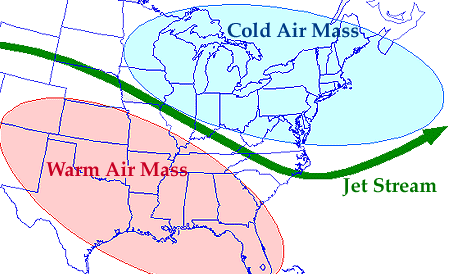 38
Муссонные области Земли
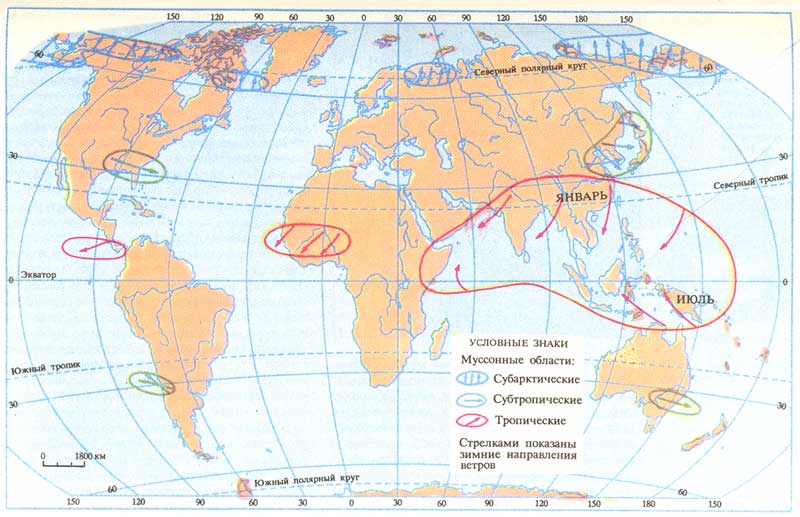 39
Климат
Климат – многолетний режим погоды
Климатообразующие факторы:
широта
высота над уровнем моря
распределение воды и суши
особенности подстилающей поверхности
циркуляционные особенности
рельеф
41
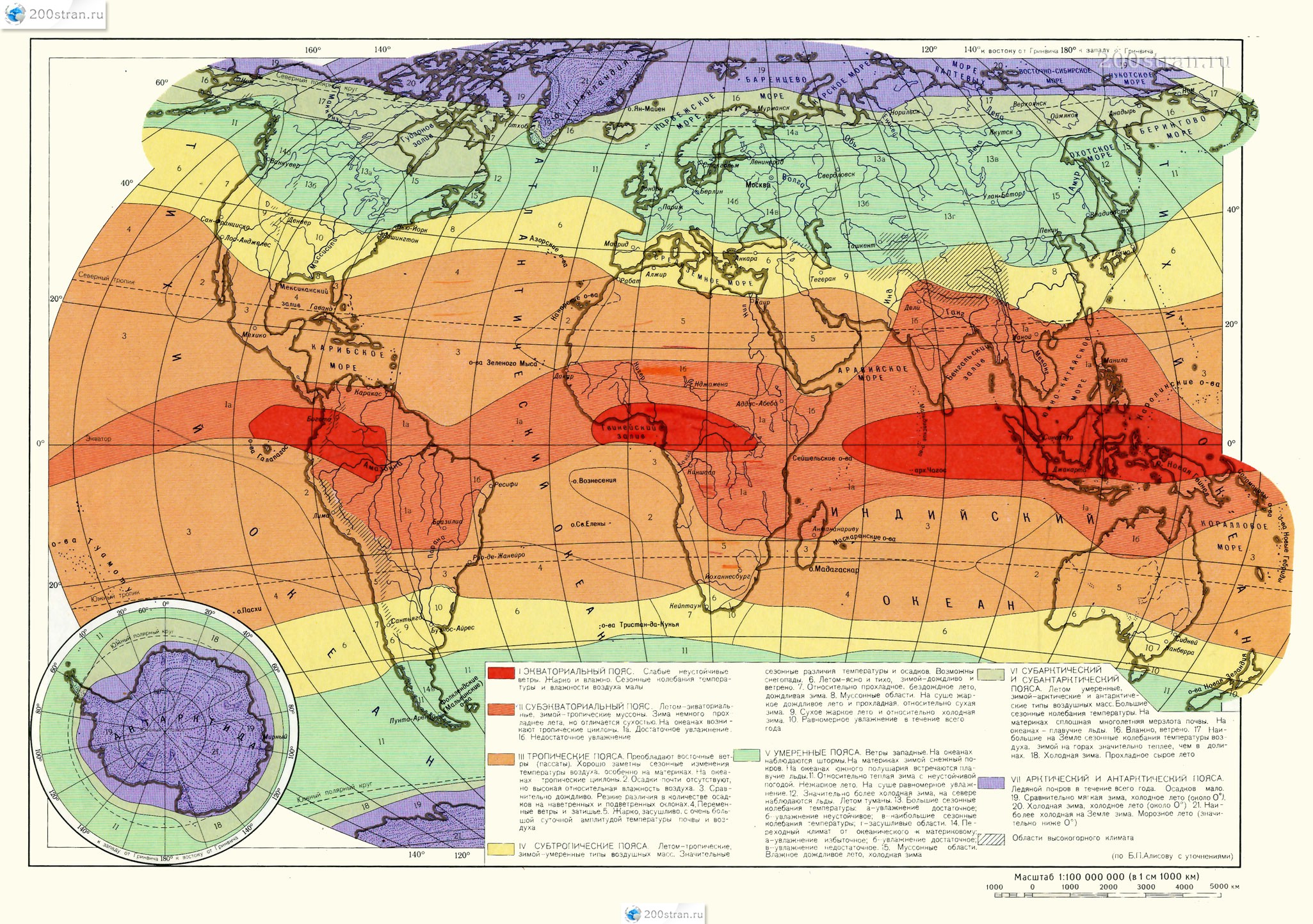 42
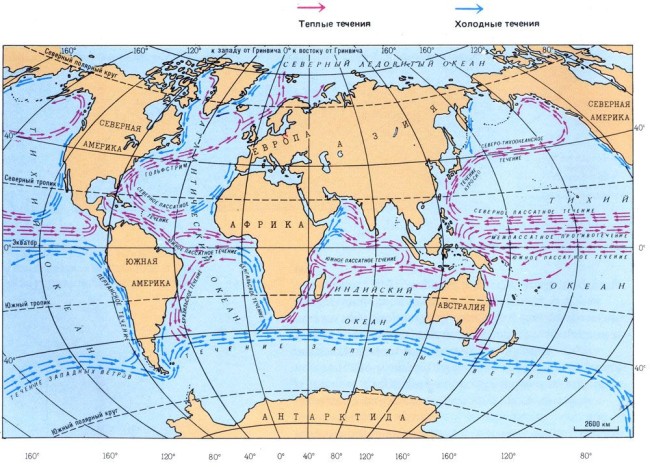 43
Экваториальный климат
Субэкваториальный климат
Континентальный
Муссонный восточных берегов
Субэкваториальный климат
Западных берегов
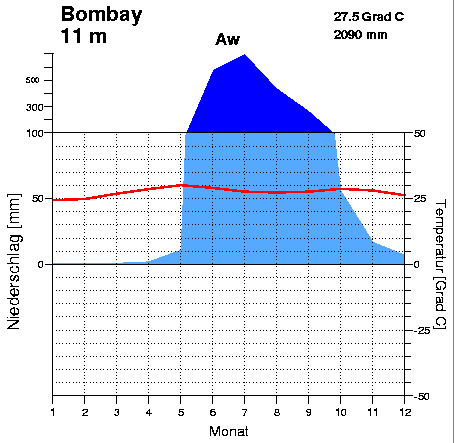 Тропический климат
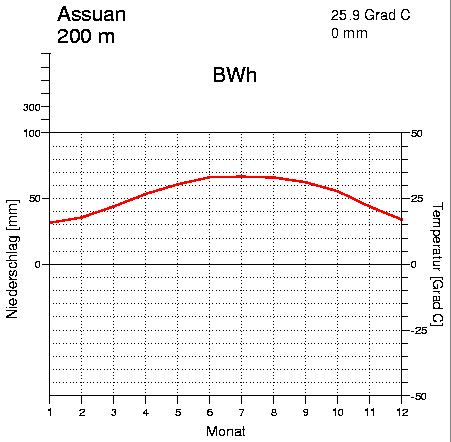 Континентальный
Тропический климат
Восточных берегов
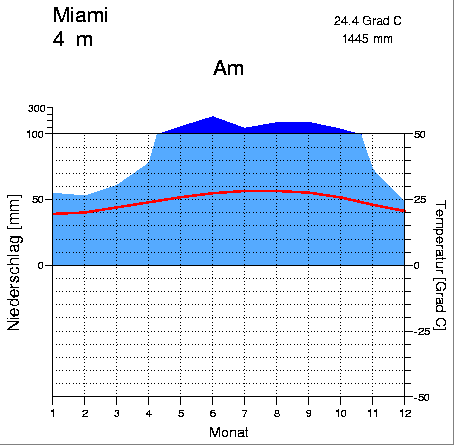 Тропический климат
Западных берегов
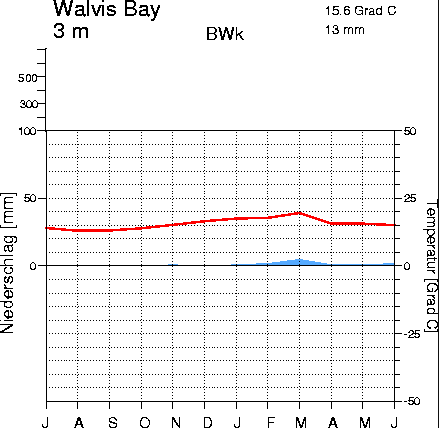 Субтропический климат
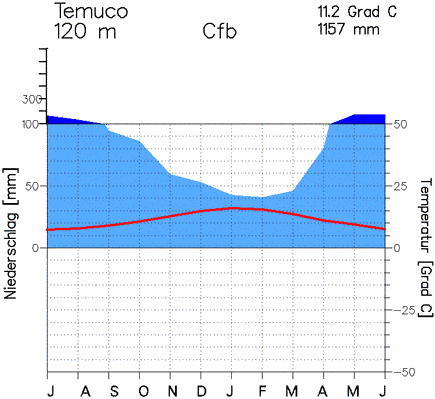 Западных берегов (средиземноморский)
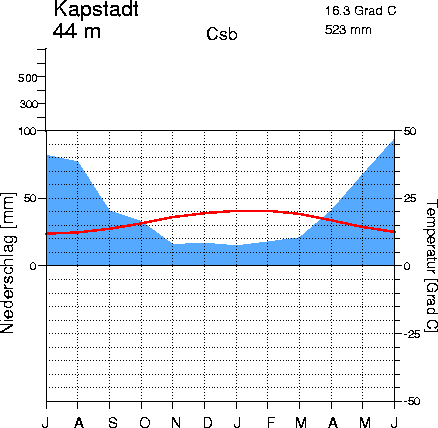 Субтропический климат
Найдите влияние орографии
Субтропический климат
Континентальный
Муссонный восточных берегов
Умеренный климат
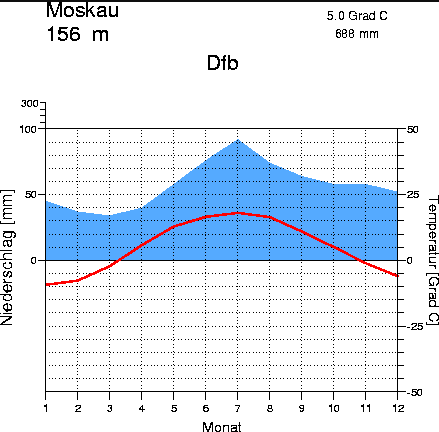 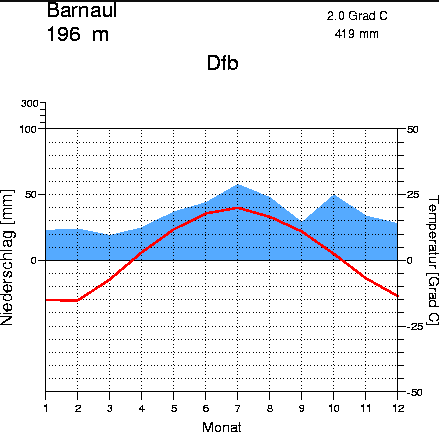 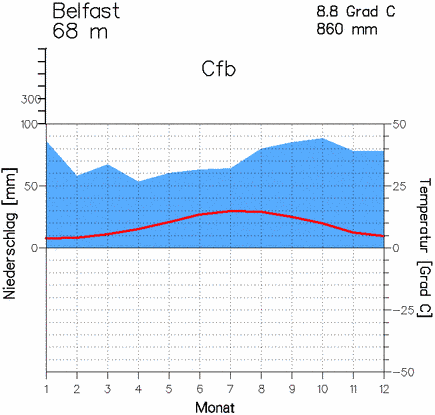 Субарктический климат
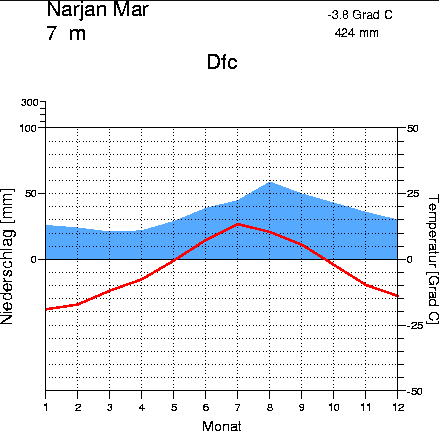 Арктический климат
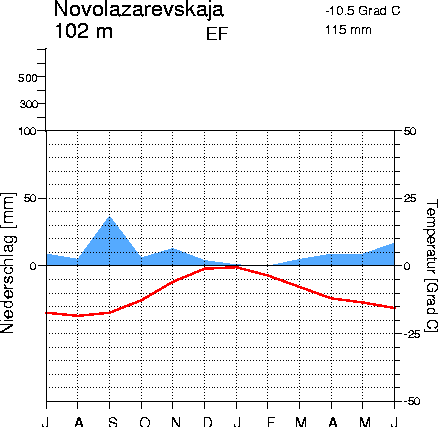 Континентальный